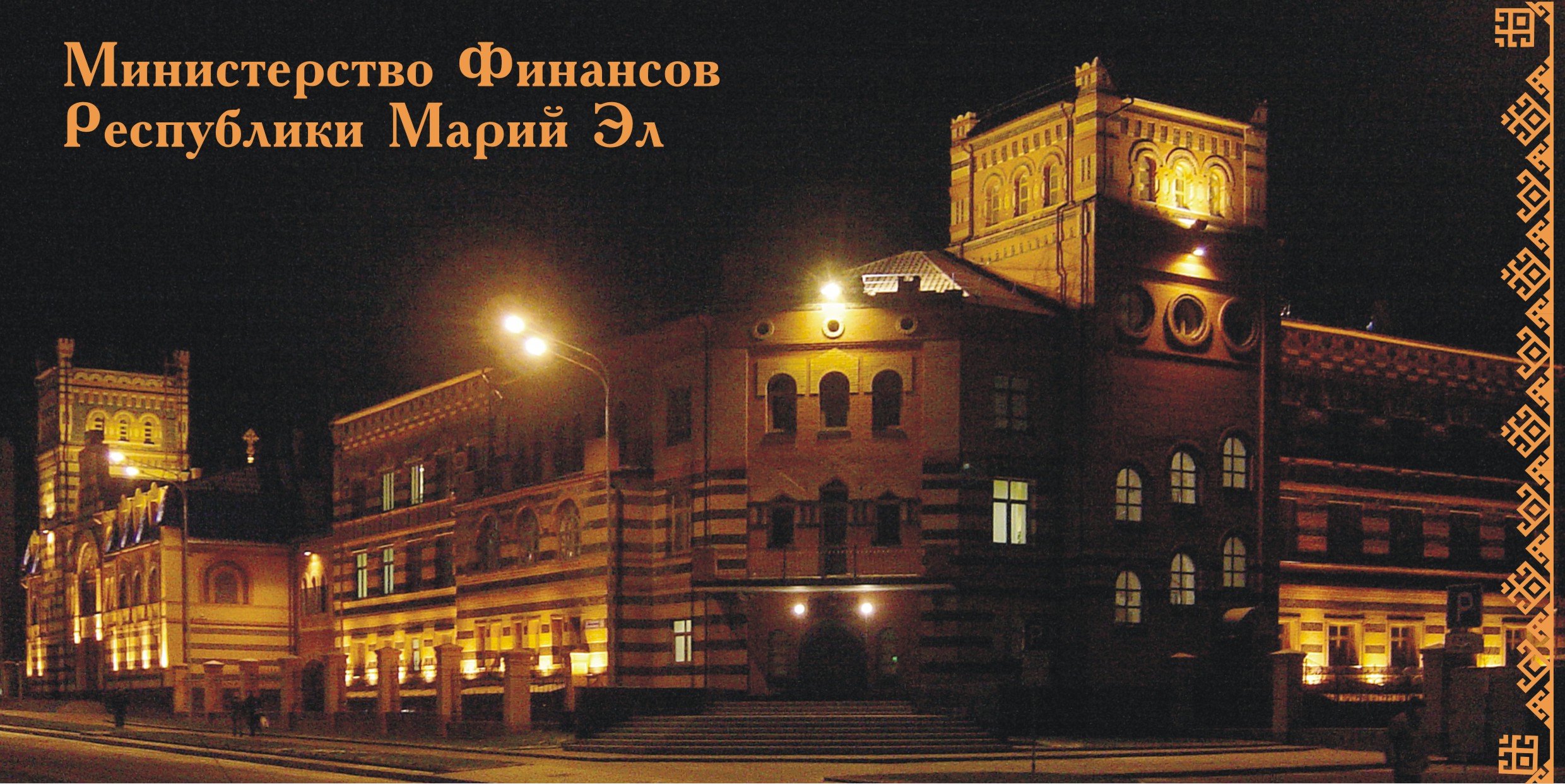 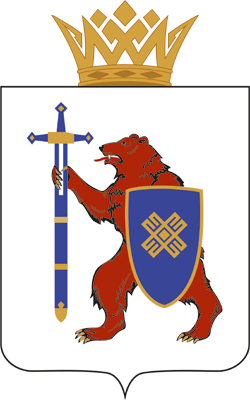 Об итогах исполнения консолидированного бюджета 
Республики Марий Элза 1 полугодие 2018 г.
Заместители министра финансов 
Республики Марий Эл 

Татьяна Васильевна Шумахер
Ковина Наталья Владимировна
Исполнение доходной части консолидированного бюджета Республики Марий Эл за I полугодие 2018 г., млн.рублей
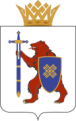 29 743,4
План 2018 г.
25 618,5
Факт 1 п/г 2018 г.
14 067,7
Консолидированный
12 200,2
Республиканский
11 423,2
Местные
6 158,7
47,3%
47,6%
53,9%
2
Динамика доходов консолидированного бюджета Республики Марий Эл, млн. рублей
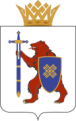 15 257,2
14 067,7
9 901,0
8 971,4
- 7,8%
- 1 189,5
5 356,2
- 9,4%
- 929,6
5 096,3
- 4,9%
- 259,9
3
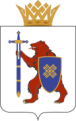 Налоговые и неналоговые доходы консолидированного бюджета Республики Марий Эл, млн. рублей
19 217,2
-929,6 млн. рублей   90,6%
факт
 I полугодия 2017 г.
факт
 I полугодия 2018 г.
факт  2017 г.
план 
2018 г.
4
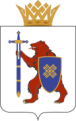 Налоговые и неналоговые доходы республиканского бюджета за I полугодие 2018 г., млн. рублей
5
Динамика налоговых и неналоговых доходов консолидированных бюджетов субъектов Российской Федерации, млн. рублей
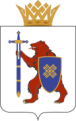 6
Основные налоги, по которым снижены  поступления в консолидированный бюджет Республики Марий Эл, млн. рублей
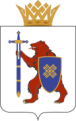 НАЛОГ НА ПРИБЫЛЬ ОРГАНИЗАЦИЙ
ДОХОДЫ ОТ ОКАЗАНИЯ ПЛАТНЫХ УСЛУГ И 
КОМПЕНСАЦИИ ЗАТАРАТ ГОСУДАРСТВА
2 869,2
408,8
СНИЖЕНИЕ ПОСТУПЛЕНИЙ
-1150,6 млн. рублей, -40,1%
СНИЖЕНИЕ  ПОСТУПЛЕНИЙ
-379,5 млн. рублей, -92,8%
1 718,5
29,3
ШТРАФЫ
ЕДИНЫЙ СЕЛЬХОЗНАЛОГ
212,2
13,2
СНИЖЕНИЕ ПОСТУПЛЕНИЙ 
-110,3 млн. рублей, -52,0%
СНИЖЕНИЕ ПОСТУПЛЕНИЙ 
-3,2 млн. рублей, -24,3%
101,9
10,1
ДОХОДЫ 
ОТ ИСПОЛЬЗОВАНИЯ  
ИМУЩЕСТВА
233,1
СНИЖЕНИЕ ПОСТУПЛЕНИЙ 
-16,1 млн. рублей, -6,9%
217,0
I полугодие 2017 г.
I полугодие 2018 г.
7
7
Налог на прибыль организаций, млн. рублей
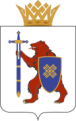 59,9% (-1 150,6)
I полугодие 2017 г.
план 2018 г.
I полугодие 2018 г.
Возвраты налога на прибыль
8
Основные налоги, по которым обеспечен прирост поступлений в консолидированный бюджет Республики Марий Эл, млн. рублей
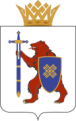 НАЛОГ НА ДОХОДЫ 
ФИЗИЧЕСКИХ ЛИЦ
РОСТ ПОСТУПЛЕНИЙ  
+174,4  млн. рублей, 105,0%
УПРОЩЕННАЯ СИСТЕМА
НАЛОГООБЛОЖЕНИЯ
РОСТ ПОСТУПЛЕНИЙ
+48,5 млн. рублей, 108,1%
3 474,1
597,6
3 648,6
646,1
АКЦИЗЫ
НАЛОГИ НА ИМУЩЕСТВО
РОСТ ПОСТУПЛЕНИЙ 
+283,0 млн. рублей, 138,1%
РОСТ ПОСТУПЛЕНИЙ 
+ 165,3 млн. рублей, 117,0%
742,8
970,1
1 025,8
1 135,4
ГОСПОШЛИНА
ЕДИНЫЙ НАЛОГ НА ВМЕНЕННЫЙ ДОХОД
РОСТ ПОСТУПЛЕНИЙ
+23,1 млн. рублей, 115,0%
РОСТ ПОСТУПЛЕНИЙ 
+9,4 млн. рублей, 111,3%
83,7
153,3
176,4
93,2
9
I полугодие 2017 г.
I полугодие 2018 г.
9
Налог на доходы физических лиц, млн. рублей
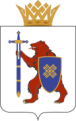 Исполнение плана года
 (консолидированный бюджет) 
44,9%
Исполнение плана I п/г 2018 г. 101,9% 
+ 67,7 млн.рублей
Консолидированный бюджет
Республиканский бюджет
3 474,1
105,0%
факт
 I полугодия 2017 г.
факт
 I полугодия 2018 г.
план 
2018 г.
10
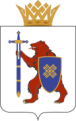 Возвраты по налогу на доходы физических лиц в связи с предоставлением гражданам социальных и имущественных налоговых вычетов, млн. рублей
556,2
466,7
119,2%, 89,5 млн. рублей
175,4
факт
 I полугодие 2017 г.
факт
 I полугодие 2018 г.
в том числе июнь
в том числе июнь
11
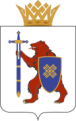 Налог на имущество организаций, млн. рублей
Исполнение плана 
I полугодия 2018 года 
101,5%
Исполнение
 плана на 2018 год
50,1%
116,3% (+131,8)
I полугодие 2017 г.
план 
2018 г.
I полугодие 2018 г.
12
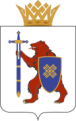 Неналоговые доходы консолидированного бюджета Республики Марий Эл, млн. рублей
13
Налоговые и неналоговые доходы 
местных бюджетов в январе - июне 2018 г., млн. рублей
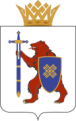 14
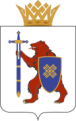 Налоговые и неналоговые  доходы консолидированного бюджета
Республики Марий Эл на 2018 год, тыс. рублей
15
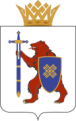 Исполнение налоговых и неналоговых доходов консолидированных бюджетов муниципальных образований  Республики Марий Эл, млн. рублей
16
ФОТ и Налог на доходы физических лиц
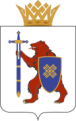 17
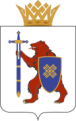 Местные имущественные налоги в 2018 году, млн. рублей
18
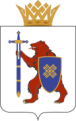 Динамика задолженности по налогам, сборам и платежам в консолидированный бюджет Республики Марий Эл, млн. рублей
19
Динамика задолженности по основным налогам в разрезе 
муниципальных образований республики в 2018 году, млн. рублей
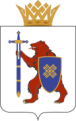 20
Задолженность в консолидированные бюджеты
муниципальных образований республики по арендной плате за пользование имуществом и земельными участками в 2018 году, тыс. рублей
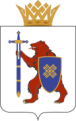 21
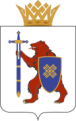 Мероприятия по повышению налогового потенциала Республики Марий Эл
Реализация Плана мероприятий по консолидации бюджетных средств в целях оздоровления государственных финансов Республики Марий Эл (в редакции распоряжения от 23.04.2018 г. № 251-р);
  Проведение инвентаризации задолженности по арендным платежам, списание невозможной к взысканию задолженности, срок представления  информации в Минфин республики – до 15 декабря 2018 г.
Рекомендации УФНС по Республике Марий Эл по вовлечению в налоговый оборот объектов налогообложения 
(письмо УФНС по РМЭ от 25.06.2018 г. № 11-18/1/06511@)
Проведение совместных сверок объектов капитального строительства по спискам, сформированным налоговыми органами, с целью установления фактов владения и эксплуатации данных объектов; 
Завершение мероприятий, направленных на уточнение характеристик объектов недвижимого имущества по спискам, представленным муниципальным образованиям ФГБУ «ФКП Росреестра по РМЭ»; 
Проведение адресной информационно-разъяснительной работы с физическими лицами о необходимости регистрации прав собственности на объекты недвижимости;
Активизировать работу межведомственных комиссий, направленную на сокращение образовавшейся задолженности по налоговым и неналоговым платежам, снижение неформальной занятости и легализацию заработной платы.
22
Исполнение расходной части консолидированного бюджета Республики Марий Эл  за I полугодие 2018 г., млн. рублей
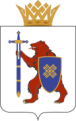 консолидированный
республиканский
местные
51,2%
52,1%
53,9%
23
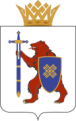 Соблюдение Республикой Марий Эл условий соглашений
о реструктуризации бюджетных кредитов, млн. рублей
Для выполнения в 2018 году условий соглашений о реструктуризации бюджетных кредитов в закон должны быть внесены изменения, предусматривающие сокращение расходов бюджета на 666 млн. рублей, с направлением указанных средств на погашение долговых обязательств.
24
Динамика кредиторской задолженности консолидированного бюджета Республики Марий Эл в I полугодии 2018 г., млн. рублей
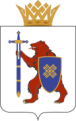 В соответствии с Распоряжением Правительства Республики Марий Эл от 22 февраля 2018 года № 78-р, по итогам 2018 года необходимо добиться снижения просроченной кредиторской задолженности по бюджетным обязательствам республики на 20%.
25
Структура расходов консолидированного бюджета Республики Марий Эл за I полугодие 2018 г. млн. рублей
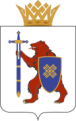 15 362,6
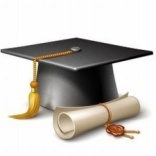 32,5%
образование
25,5%
социальная политика
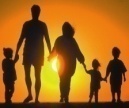 4,1%
здравоохранение
13,8%
национальная экономика
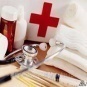 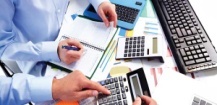 24,1%
другие расходы
факт
 I полугодия 2018 г.
26
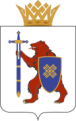 Расходы социальной сферы в общем объеме расходов на 1 июля 2018 г., млн. рублей
27
Фонд оплаты труда консолидированного бюджета Республики Марий Эл на 1 июля 2018 г., млн. рублей
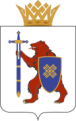 01.07.2017
01.07.2018
28
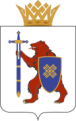 Показатели средней заработной платы работников бюджетной сферы в рамках реализации указов Президента РФ  № 597, № 761, № 1688 (рублей)
29
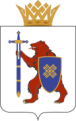 Средняя заработная плата педагогических работников образовательных организаций общего образования
30
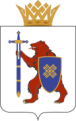 Средняя заработная плата педагогических работников дошкольных образовательных организаций
31
Средняя заработная плата педагогических работников дополнительного образования в системе образования
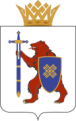 32
Средняя заработная плата педагогических работников дополнительного образования в системе культуры
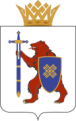 33
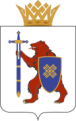 Средняя заработная плата работников учреждений культуры
34
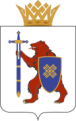 Количество работников учреждений культуры за 2017 год по регионам Приволжского федерального округа
35
Анализ численности работников учреждений культуры Республики Марий Эл
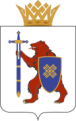 36
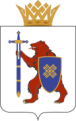 Анализ численности работников учреждений культуры Республики Марий Эл
37
Расходы по социальным выплатамна 1 июля 2018 года
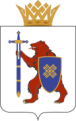 ВСЕГО – 2 047,3 млн. рублей
Местные
бюджеты
 180,7 млн.рублей
РБ
1 866,6 млн.рублей
38
Анализ расходов на содержание органов государственной власти Республики Марий Эл по состоянию на 1 июля 2018 г., млн. рублей
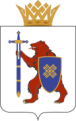 - 32,5 млн. руб.
476,3
443,8
01.07.2017
01.07.2018
39
Расчет норматива формирования расходов на содержание органов государственной власти                                  Республики Марий Эл, млн. рублей
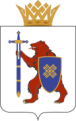 40
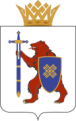 Анализ расходов на содержание органов местного самоуправления по состоянию на 1 июля 2018 г., млн. рублей
Просроченная кредиторская задолженность
+ 64,4
- 24,8
454,1
389,7
01.01.2018
01.07.2018
Сокращение задолженности по начислениям во внебюджетные фонды, увеличение задолженности по расходам на содержание
01.07.2017
01.07.2018
41
Соблюдение нормативов формирования расходов на содержание органов местного самоуправления
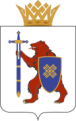 Превышение норматива
СОКРАЩЕНИЕ финансовой помощи
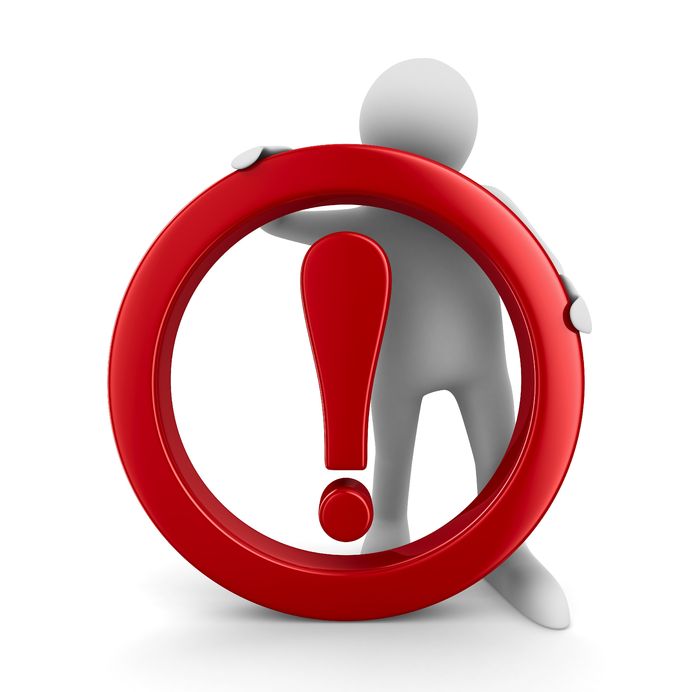 42
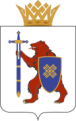 Расходование акцизов на нефтепродукты, поступивших в муниципальные дорожные фонды в I полугодии 2018 года, тыс. рублей
43
Финансирование расходов по отрасли  «Жилищно-коммунальное хозяйство»за I полугодие 2018 г., млн. рублей
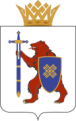 835,3
ВСЕГО:
из них:
Возмещение разницы в тарифах      за коммунальные услуги, предоставляемые населению, в том числе субвенции на тепло - 432,4
595,0
Благоустройство территорий
150,5
Капитальный ремонт жилфонда  (уплата взносов на капитальный  ремонт по социальному жилью), капитальные и прочие расходы
89,8
44
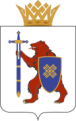 Субсидии бюджетам муниципальных образований на реализацию приоритетного проекта «Формирование комфортной городской среды» по состоянию на 1 июля 2018 г., тыс. рублей
45
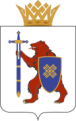 Структура межбюджетных трансфертов муниципальным образованиям за I полугодие 2018 г., млн. рублей
+90,1 млн. рублей
(102,2%)
4 187,0
4 277,1
факт I полугодия 2017 г.
46
Объем финансовой помощи муниципальным образованиям Республики Марий Эл в 2018 году, млн. рублей
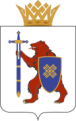 47
Итоги исполнения консолидированного бюджета Республики Марий Эл за I полугодие 2018 г.,млн. рублей
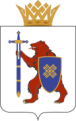 дефицит   /
профицит
местные
республиканский
консолидированный
48
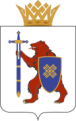 Исполнение программ заимствований в 2018 году, млн. рублей
Бюджеты муниципальных образований
Республиканский бюджет
Консолидированный бюджет
Исполнение годовых бюджетных назначений в части привлечения заимствований
2 650,3 / 63,7%
2 500,0 / 65,8%
247,7 / 50,3%
Исполнение годовых бюджетных назначений в части погашения заимствований
136,4 / 31,3 %
1 500,0 / 39,5 %
1 629,9 / 39,4%
49
Государственный долг Республики  Марий Элна 1 июля 2018 г., млн. рублей
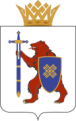 +1 000
-1 000
Долговая 
нагрузка – 95,9% 
при норме 100%.
14 453,3
13 453,3
13 453,3
Доля расходов на обслуживание госдолга в общем объеме расходов (за исключением субвенций) – 2,4% при норме 15%
Просроченная 
задолженность 
отсутствует
50
Муниципальный долг на 1 июля 2018 г., млн. рублей
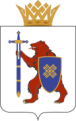 +110,1 или 
150,6 %
327,6
217,5
Нормативы
по объему муниципального долга и обслуживанию долга
не превышены
51
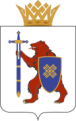 Задачи на предстоящий период
выполнение плана мероприятий по консолидации бюджетных средств в целях оздоровления государственных и муниципальных финансов Республики Марий Эл
выполнение условий соглашений, заключенных с Минфином республики;
выполнение рекомендаций Управления Федеральной налоговой службы по Республике Марий Эл по вовлечению в налоговый оборот объектов налогообложения
осуществление контроля за проведением инвентаризации задолженности по арендным платежам, по принятию мер по максимальному погашению возможной к взысканию задолженности, а также по списанию задолженности, невозможной к взысканию
проведение мероприятий по сокращению  кредиторской задолженности и недопущение образования  задолженности по оплате труда и начислениям на выплаты по оплате труда
доведение до Глав администраций информации по снижению количества работников культуры на 1000 человек населения в муниципальных образованиях
выполнение мероприятий по подготовке проекта консолидированного бюджета республики на 2019 - 2021 годы
52